Рекомендации по уходу за больными с деменциейпо книге д.м.н. профессора С.И.Гавриловой «В помощь родственникам пациентов с болезнью Альцгеймера» 2015
Профессор А.М.Карпов
Зав. кафедрой психотерапии и наркологии КГМА – филиала ФГБОУ ДПО РМАНПО Минздрава России
Рекомендации по уходу в семье
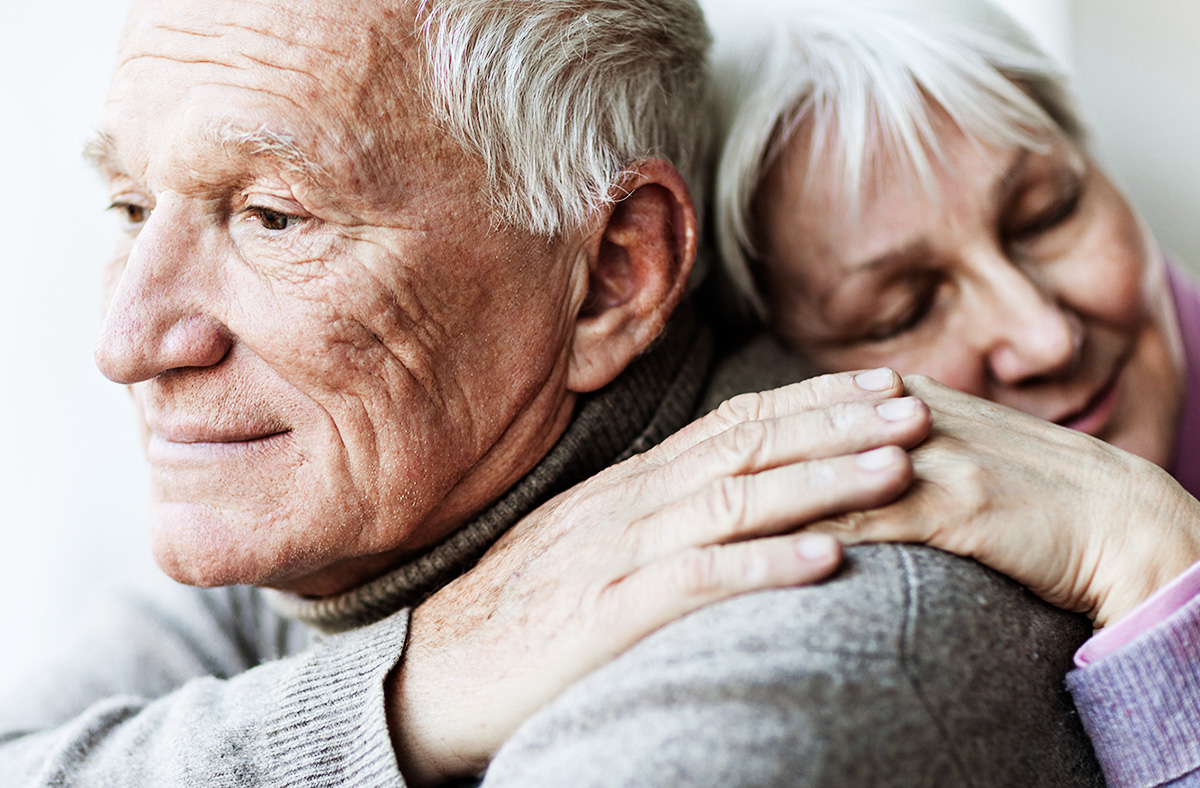 Вся забота о больном деменцией ложится на плечи семьи. Эта памятка поможет близким в организации правильного ухода за пожилым человеком с потерей памяти.
1.Сохранение привычных занятий
Новых навыков больные не смогут приобрести. Рекомендуется сохранять те, что есть.
Сохранять  привычную обстановку, образ жизни, режим дня, привычные занятия и отношения.
Продолжать относиться к заболевшим также, как относились к ним до болезни. 
Не объявлять заболевшим, что он становятся слабоумными, недееспособными, опасными, нуждающимися в изоляции. 
Пытаться сохранить у них самостоятельность и навыки самообслуживания
2. Помогать больному сохранять собственное достоинство
Воздерживаться от критики, насмешек, угроз положить в психбольницу.
Не привлекать внимания к оплошностям и не развивать тему несостоятельности.
Не проявлять огорчения, раздражения, гнева, осуждения и отвержения, угроз уйти.
Сохранять единство, оптимизм, надежность.
Не командовать, не говорить чего делать нельзя. Лучше говорить что делать можно.
3. Давать простые занятия
Больным трудно делать выбор и прогноз.
Не предлагать сложного и большого  выбора, когда нужно учитывать много факторов.
Предлагать простые, понятные, хорошо знакомые  задания. 
Участвовать в их выполнении, выражать одобрение, поощрять, стимулировать полезную деятельность 
Сохранять чувство юмора. Вместе смеяться, над чем-то, но не над больным.
4. Обеспечить безопасность в доме
Убрать высокие пороги, ковры, скользкие покрытия, выступающие предметы.
Убрать проблемные замки и краны.
Убрать катающиеся и вращающиеся кресла, которые могут при опоре откатиться и повернуться.
Оставляя больного дома одного, отключать газ и воду.
Убрать спички, острые ножи, ножницы, вязальные спицы, иголки.
Убрать лекарства, особенно гипотензивные и седативные.
5.Обеспечивать самореализацию
Использовать, тренировать и развивать сохранившиеся способности.
Вовлекать в полезную деятельность по дому, хозяйству, саду, огороду.
Брать больного с собой на рынок, в магазин вместе выбирать и покупать одежду, обувь, косметику, продукты.
Общаться, спрашивать мнение больного, обсуждать события, телепередачи, кино.
Проявлять любовь и заботу, обнимать…
6. Наблюдать за состоянием здоровья
Больные сами не могут оценить свое здоровье и сообщить о симптомах болезней, поэтому надо:
 Проверять зрение, подбирать очки.
Проверять слух, подбирать слуховые аппараты.
Считать пульс, измерять АД, сахар…
Осматривать кожу, волосы, своевременно выявлять кожные и паразитарные болезни.
Мотивировать делать зарядку, прогулки, заниматься на тренажерах.
6. Улучшать контакты с больными
Говорить громко, четко, понятно, не спеша, короткими фразами, использовать интонации, мимику и жесты.
На видном месте поместить фотографии родственников, напоминать кто они, имена.
На дверях обозначить название и рисунки предназначения комнат.
На видном месте повесить календарь и часы, чтобы больные сами определяли число, день, месяц,  время.
7. Купание и личная гигиена.
Больные забывают умываться, считают это не нужным, отказываются и сопротивляются.
 Рекомендуется придерживаться прежних привычек больного, в привычном месте, в привычное время. Сделать процедуру, приятной, простой, быстрой, самостоятельной. Разрешить оставить прикрытыми какие-то части тела.
Обеспечить безопасность. Хорошо закрепить ручки и предметы. Чтобы больной не упал, не поскользнулся, не обжогся, не замерз.
Кого-то пригласить на помощь для мытья.
8. Одевание больных
Больные могут сопротивляться и отказываться от одевания.
Рекомендуется выложить одежду в порядке очередности одевания.
Отобрать вещи без сложных застежек, острых, царапающих предметов, булавок, заколок, шнурков, тугих резинок.
Поощрять личное участие в одевании, разговаривать.
Обувь должны быть удобной, не скользкой,  на резиновой подошве, с простой застежкой, без шнурков.
9. Посещение туалета
Больные  могут потерять контроль над потребностями, забыть где туалет, что там нужно делать, не выполнять гигиенических процедур, не смывать за собой…           
Рекомендуется посещать туалет в определенное время.
Обозначить дверь большими буквами, яркой картинкой.
Оставлять дверь открытой.
Убедиться что одежда легко снимается.
Приготовить влажные гигиенические салфетки.
Обеспечить памперсами.
10. Приготовление пищи
Обеспечить меры безопасности – убрать ножи, спички, открытый огонь, газовый баллон, СВЧ.
Следить, чтобы больные не поставили в СВЧ металлическую посуду.
Продукты подбирать по вкусу и желанию.
Перетирать пищу на терке или миксером.
Следить за количеством съеденного.
Припасы держать закрытыми.
11. Питание больных деменциями
Убрать ножи и вилки, хрупкие, бьющиеся предметы.
Разрешать есть руками. Пищу резать на небольшие порции, чтобы не подавились.
Чистить продукты от кожуры и скорлупы.
Если не могут жевать, то пищу разбивать блендером и давать в виде пюре.
Следить за температурой пищи, чтобы больной не обжегся и не простудился.
Не давать больше одной порции сразу.
Не торопить, ждать чтобы проглотили. Иногда больные очень медленно едят.
12. Вождение машины
Обсудить обоснованность добровольного отказа от вождения снижением скорости реакций и памяти.
Обосновать преимущества пользования общественным транспортом
При некритичности и протестах обратиться к психиатру или в ГИБДД, чтобы лишили прав.
13. Алкоголь и сигареты
Уговорить больного прекратить курение из-за опасности для здоровья и пожара
Наблюдать за курением, чтобы проконтролировать безопасность.
Добиваться прекращения алкоголизации.
Использовать меры ограничения  и принуждения. 
Давать лекарства, способствующие отказу от курения и алкоголизации.
14. Нарушения сна
Больные могут спать днем и бродить по ночам.
Не давать им спать днем. 
Выводить на прогулки, чем-то занимать.
Увеличить привлекательность ночного сна.
Давать снотворные.
Не давать тонизирующих напитков и продуктов вечером.
Не давать много жидкости вечером.
15. Повторение вопросов
Больные могут задавать один вопрос десятки раз подряд.
Не раздражаться и не возмущаться.
Попытаться отвлечь их от темы, переключить внимание. Что-то предложить посмотреть или послушать, примерить, одеть, убрать, подвинуть, достать и др.
Написать ответ – какое число крупными буквами и поставить на видном месте.
16. Назойливость больных
Больной может стать зависимым от ухаживающих, нуждаться в постоянном присутствии, не позволять отлучаться, выходить из комнаты и квартиры. 
Ему страшно остаться одному.
Рекомендуется его чем-то занять, отвлечь внимание, чтобы незаметно выйти из дома.
Можно что-то пообещать, попытаться объяснить необходимость купить лекарства, продукты для него.
Попросить кого-то Вас заменить на время.
17. Обвинения в кражах
Больные часто теряют вещи или прячут и забывают куда, а потом Вас обвиняют в краже.
Рекомендуется наблюдать нет-ли любимого места для припрятывания.
Важные документы, деньги, драгоценности надо убрать в недоступные больному места.
Иметь запасные ключи.
Проверять мусорные корзины перед выносом из квартиры.
Не раздражаться на обвинения.
Предлагать поискать пропажу вместе.
18. Бред и галлюцинации
Бывают эпизоды когда больные обвиняют ухаживающих в причинении вреда или видят в своей комнате чужих людей, себя не узнают в зеркале, слышат как они разговаривают. Это вызывает у них страх, протесты, попытки защитить себя.
 Не надо спорить и разубеждать. Лучше отвлечь, переключить внимание, проявить ласку, сказать что Вы с ним, Вы его защитите.
Если эти расстройства часты и значимы дать нейролептик – тераледжен, кветиапин, этаперазин, в малых дозах
19. Сексуальные отношения
Если это супруги и у обоих нет возражений, то отношения можно продолжать.
Если нет желания, то нужно отвлекать от темы, переносить на какое-то время или место. Больной об этом скоро забудет.
Если настойчивость больного неадекватна,    он обнажается, проявляет физическую активность, требует, ругается, можно подавать седативный препарат.
20. Блуждание
Больные могут бесцельно ходить по дому, выходить на улицу, заблудиться.
Нужно поставить надежные замки, убирать ключи.
Необходимо обеспечить безопасность.
Лучше сопровождать, если это сложно, то
Больному положить в разные карманы записки с указанием его ФИО, адреса, телефона родственников.
Заготовить недавнюю фотографию на случай объявления розыска.
21. Проявления насилия и ожесточенности
У больных могут возникать эпизоды раздражения, агрессии, попыток насилия. 
Рекомендуется сохранять спокойствие, не проявлять страха.
Пытаться отвлечь, занять чем-то.
Определить что провоцирует возмущение и попытаться устранить этот фактор.
Подавать психотропный препараты.
22. Депрессия и тревога
У больных могут быть эпизоды снижения настроения, негативизма, отказа от еды.
При этом - проявлять больше любви и заботы.
Уменьшить количество чужих людей в доме.
Устранить раздражители – шум, яркий свет, телевизор.
Назначить антидепрессанты – азафен, пиразидол, леривон.
Анксиолитики – мебикар, глицин, тераледжен.
При анорексии – элькар (милдронат)
23. Личный и эмоциональный стресс при уходе за больными
У ухаживающих могут возникать обиды, горе, возмущение, протест, отчаяние. 
     Травматично видеть как близкий, родной человек «уходит», становится беспомощным, перестает Вас узнавать, называет мамой или папой.
  Многим помогают группы поддержки, общение с близкими, их участие в уходе, помощь сиделок, социальных  работников.
Ухаживающим необходим отдых. Им нужно на несколько часов или дней разлучаться с больным, выезжать на дачу, на природу, встречаться с друзьями, не замыкаться.
Принимать мебикар, азафен, глицин, димефосфон.
24. Самопомощь ухаживающих
Не допускать развития созависимости, чувства вины, стыда, обиды.
Держать барьер, между собой и больным, не переносить на себя его проблемы.
Определить границы свой личности и ответственности, своих возможностей и не выходить за них.
Вам нельзя слабеть и болеть. Все держится на Вас. Надо сохранять свое здоровье. Хорошо выглядеть, быть в форме, самому проходить медосмотры.
25. Самопомощь ухаживающих
Жизнь продолжается. Вам нужно сохранить себя для себя и других людей и занятий, для духовного роста и развития.
Расширять кругозор, читать литературу по профилактике, по ЗОЖ, знакомиться с методиками самооздоровления, общаться, экспериментировать.
Читать духовную литературу. Представления науки и религии о жизни и смерти. О бессмертии души. О жизни вечной…
Самопомощь ухаживающих
Принять, что это испытание, которое нужно достойно перенести, не сломаться, а стать мудрее, сильнее.
Своим опытом помочь другим, нуждающимся в поддержке.
   Помогая другим, человек становится в 3 раза сильнее, открывает  в себе новые ресурсы,  повышает качество своей жизни.
26. Рекомендации ухаживающим
Нужно заблаговременно решить все вопросы по наследству.
Определить наследников и их доли, чтобы потом не возникало конфликтов.
Узнать порядок оформления ритуальных услуг, продумать план действий, финансы, помощников, затраты и др.
Поддержка и помощь ухаживающим
Наш пансионат предоставляет уход пожилым людям с болезнью деменция
Принимаем на постоянное и временное проживание и обеспечиваем паллиативную помощь
Проводим занятия для сохранения имеющихся навыков и умений
Консультации по тел. 8 921 891 88 12
Рекомендации по развитию адаптивных процессов  мозга
Возрастные адаптивные процессы в мозге
Нейроны головного мозга не отмирают.  Между ними  пропадают связи, если человек не занимается умственным трудом.
  -    Пик активного производства миелина приходится на 60–80-лет 
       Миелин способствует более быстрому прохождению сигнала между нейронами. 
        За счет этого интеллектуальные способности повышаются на 300 % по сравнению со средним показателем     
      Рассеянность и забывчивость появляются из-за переизбытка информации. Поэтому не нужно сосредотачиваться всю жизнь на ненужных мелочах.
Адаптивные процессы в мозге при старении
После 60 лет человек может одновременно использовать 2 полушария. Это позволяет решать более сложные задачи.

    Мозг пожилого человека выбирает наименее энергоемкий путь, сокращая ненужные и оставляя только правильные варианты решения задачи.
 
     Сравнение выполнения тестов показало, что люди старше 60 быстрее и лучше их выполняли,  а молодые люди,  чаще  ошибались и путались. 

     При здоровом образе жизни, наполненной умственной деятельностью, интеллектуальные способности не снижаются с возрастом, а только возрастают, достигая пика в 80, а иногда и в 90 лет.
А.Евтушенко о старении
Компенсаторные механизмы мозга и их развитие
22 простых способов стать умнее
уже к 27 годам в работе мозга начинаются перебои, к 37 — существенно ухудшается память. Для укрепления памяти и других функций мозга  рекомендуется:
1. Больше читатьЧем сложнее и необычнее будут книги, тем лучше. Сложные конструкции, длинные, развернутые предложения, редкие слова, заумные статьи.
2. Развивать чувство ритмаАккомпанировать услышанной музыке: на колене, крышке стола - не важно. Ладонями или палочками для еды. 
Чувство ритма играет важную роль в обучении. За него отвечают базальные ганглии — доли мозга, вовлеченные в моторные функции.
3. Слушать классическую музыку
Особенно Моцарта. В 1995 г. психолог Френсис Раушер хитростью заманила в комнату тридцать крыс. Два месяца там периодически звучала Соната для двух фортепиано до мажор. 
После эксперимента выяснилось, что животные стали не только лучше танцевать, но и пробегать лабиринт быстрее и с меньшим количеством ошибок, чем другая группа крыс, живших эти два месяца в тишине.
4. Тренировка памяти
У лондонских таксистов, например, увеличен гиппокамп — часть мозга, отвечающая за эмоции и память. 
 Составив список продуктов, которые нужно купить, перечитать его несколько раз и постараться запомнить не их названия, а свой будущий путь по разным отделам в магазине. 
Стоя в кассу попытаться в уме подсчитать общую сумму. 
 Ежедневно выделять полчаса на заучивание стихов. Содержание стихотворений никакой роли не играет.
5. Употребление  кофе
Кофеин стимулирует выброс  дофамина и норадреналина – они помогают дольше оставаться в тонусе и сохранять концентрацию. 
   От очень большой дозы кофеина может быть перевозбуждение, ускорение мышления с потерей связности. Кофеин в дозах более 300 мг ( 4 чашки натурального кофе) в сутки может вызвать  тревогу, головную боль, тремор, аритмию.
Непрерывное развитие ума
6. Альберт Эйнштейн:«Интеллектуальный рост должен начинаться с момента рождения и прекращаться только со смертью. Знать, где можно найти информацию и как ее использовать, — в этом заключается секрет успеха. Разум, однажды расширивший свои границы, никогда не вернется в прежние. Выдающиеся личности формируются  собственным трудом и его результатами».
7. Марк Порций Катон Государственный деятель, писатель:«Мудрый человек больше учится у дураков, чем дураки — у мудрого».
Развитие мышления
8. Игра в шахматы, шашки и покер.Эти игры развивают мышление. Эффект можно увеличить игрой на время, чтобы на принятие решения уходило не больше минуты.
9. Развитие численного чувства.Вынуть из кармана горсть мелочи, мельком взглянуть на нее и  по памяти сосчитать общую сумму. За счет отвечают древние структуры мозга, но развиваться они могут на протяжении всей жизни. 
10.Простой способ— упаковывание вещей в сумку. Представления о том, как больше их уложить равно  решению сложнейших задачи и тренировке мозга.
Развитие интуиции
11. Попытки угадать следующую фразу собеседника.при должной тренировке люди могут понимать окружающих  без слов — по выражению лица, взгляду и другим подобным признакам. 
12. Заведение блога или дневникаРассказы в нем о событиях дня учат четко формулировать мысли, и побуждают  постоянно думать над новыми темами и ответами на вопросы  читателей.
Чтение
13. Коити Тохэй :«Чтение — краеугольный камень интеллекта. Заполняйте свое свободное время чтением всевозможных книг. Читайте романы, документальную литературу, биографии. Сначала быстро просматривайте книгу, чтобы составить о ней общее представление. Если вам покажется, что это имеет смысл, перечитайте ее снова.                         В результате повысится способность вашего мозга приспосабливаться к различным обстоятельствам и упорядочивать самые разнообразные данные».
14. Решение кроссвордов.Особенно сложных улучшает память, мышление, волю.
Тренировки мозга
15. Ежедневное решение математических задач. Что не упражняется – атрофируется. 
16. Освоение иностранных языковлюдям, которые знают несколько иностранных языков, легче переключаться между разными умственными задачами. Дополнительный толчок в развитии твоему мозгу даст новый способ изучения непонятных иностранных слов.
у тех, кто разговаривает на двух языках, деменция развивается в среднем на 4,5 лет позже, чем у тех, кто разговаривает только на одном языке.
Ценить и использовать время
17.  В свободную минуту открыть Википедию и прочитать «случайную» статью.
18. Гулять.3 получасовых прогулки в неделю на 15% повышают концентрацию внимания и абстрактное мышление. 
Умеренная физическая нагрузка на свежем воздухе способствует  увеличению размеров и функций  клеток мозга.
Давать мозгу отдых.
19. В процессе умственной деятельности обязательно нужно отдыхать через каждые час-полтора. Можно сделать простые физические упражнения,  походить по коридору и выпить чашечку кофе.   
   Это улучшает переработку информации, принятие решений и формулировки выводов.
Развивающие игры
19. Игра в «Тетрис». На компьютере мышкой создавать из элементов разные конструкции эта классическая головоломка может увеличить объем серого вещества в мозге игрока и улучшить его способности к мышлению. Мозг людей, которые в ходе эксперимента в течение трех месяцев играли в эту головоломку по полчаса в день, увеличился  в областях, связанных с движением, критическим мышлением, рассуждением, языком и обработкой информации.
20. Леонардо да Винчи«Не находя себе применения железо ржавеет, стоячая вода гниет или на холоде замерзает, а ум человека чахнет».
Гигиенические рекомендации
21. Хорошо высыпаться.Именно во сне мозг обрабатывает собранную за день информацию и формирует воспоминания. Обычно взрослому человеку хватает 6 - 8 часов сна.
22. Читать на новые темы.
Спасибо за внимание !